The Effects of the Atmosphere on Radio Astronomy ObservationsDana S. Balser
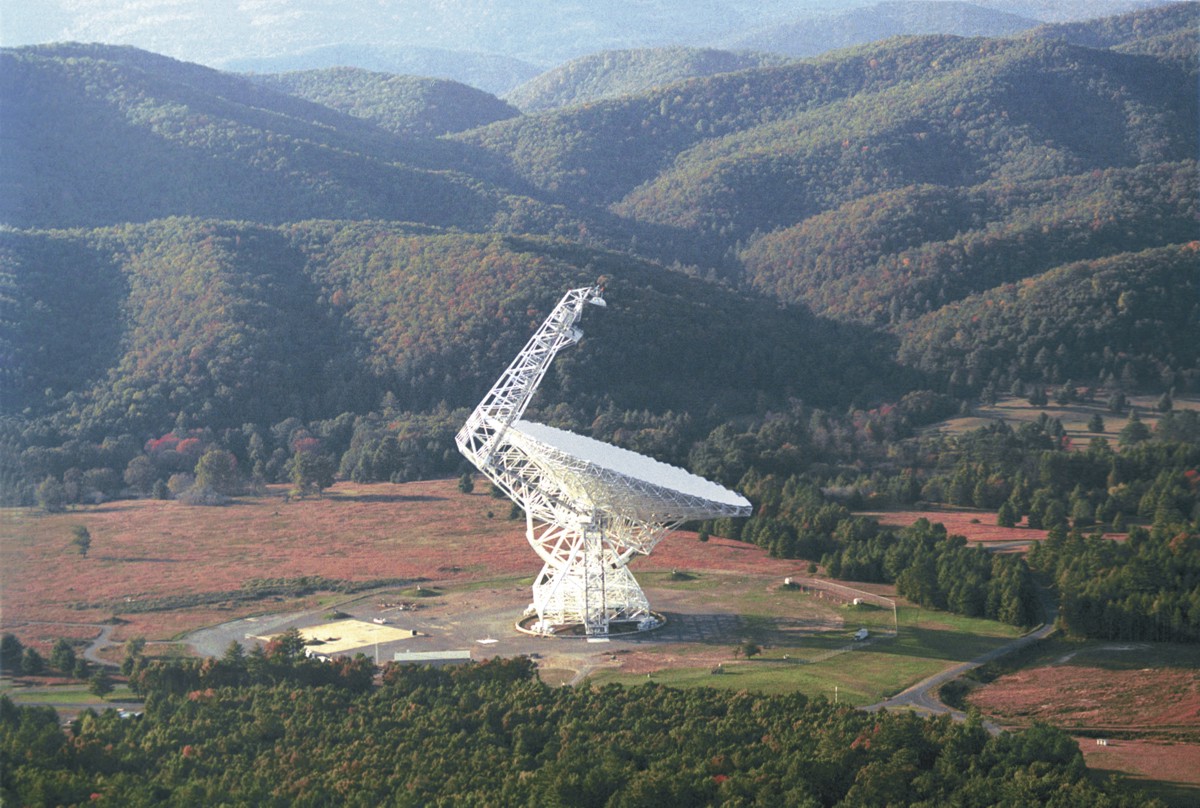 [Speaker Notes: Part I: the effects of the atmosphere on the radio signal
Part II: the effects of the atmosphere on the telescope

Here “atmosphere” includes solar heating!
Talk will  focus on GBT.]
The Effects of the Atmosphere on the Radio Signal
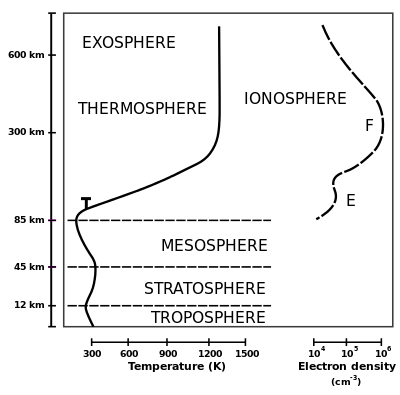 [Speaker Notes: Plasma Frequency:  f_p ~ 10-20 MHz
Phase path irregularities: 1-100 km in size and important for interferometers]
Atmospheric Refraction
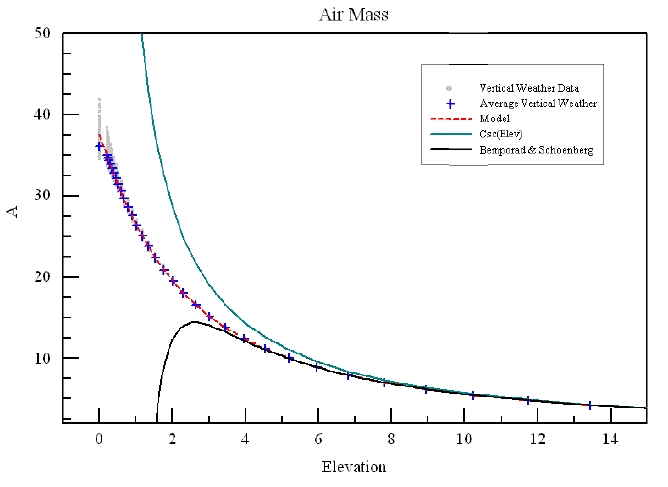 Plane Parallel
Maddalena & Johnson (2006)
Spherical
Green (1985)
[Speaker Notes: Plane Parallel use Snell’s law
Most telescopes use an approximation; this will depend on weather.

Index of refraction: n = c/v  (v phase velocity)]
Anomalous Refraction (Seeing)
Olmi (2002)
[Speaker Notes: The wave front encounters a refractive wedge of water vapor.  The wave front is tilted from its original 
Direction because of the phase difference between the opposite ends of the aperture.   This results in a
pointing error (the beam shape is okay).

m50 is a dimensionless parameter related to the standard deviation of the angle of the arrival fluctuations 
which is related to the Structure function.]
Atmospheric Absortion
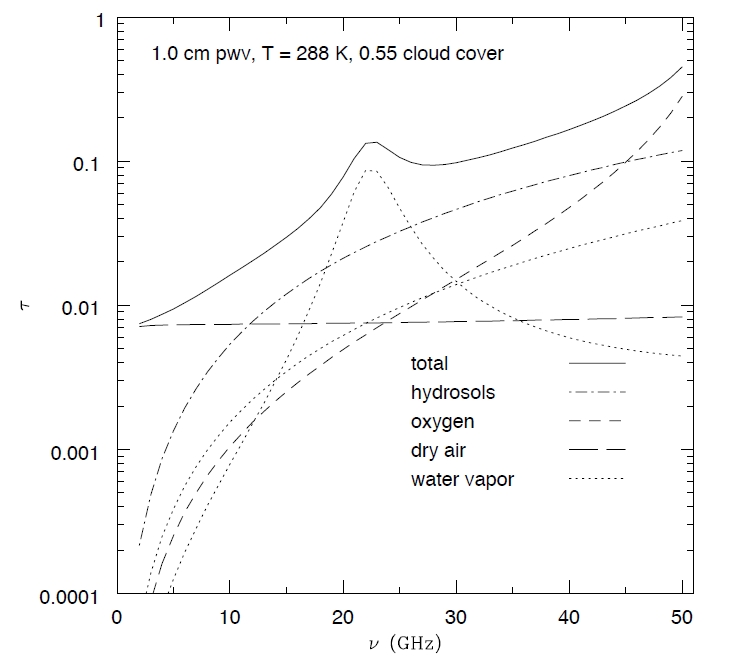 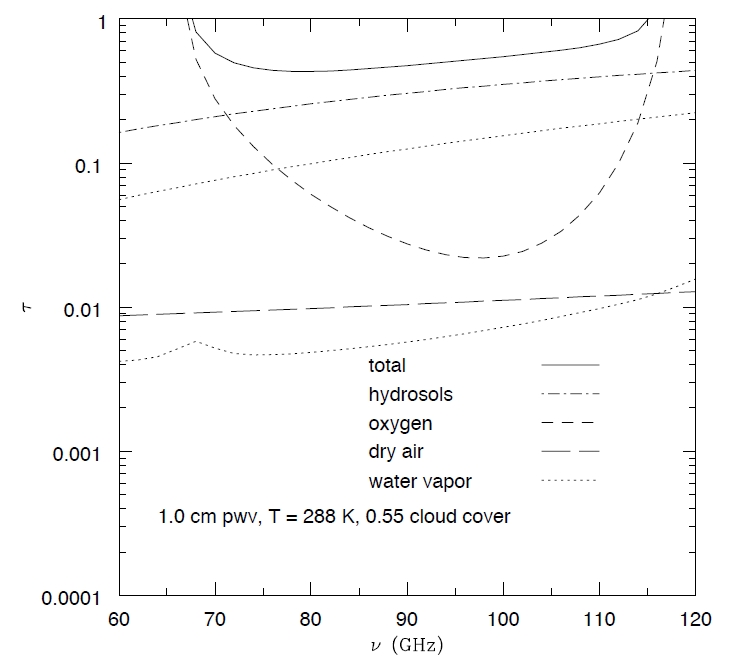 Condon (2007)
[Speaker Notes: Hydrosols are liquid droplets (clouds)
H2O lines
O2 lines
Dry air continuum

 Hydrosols and H2O are weather related]
Atmospheric Emission (Noise)
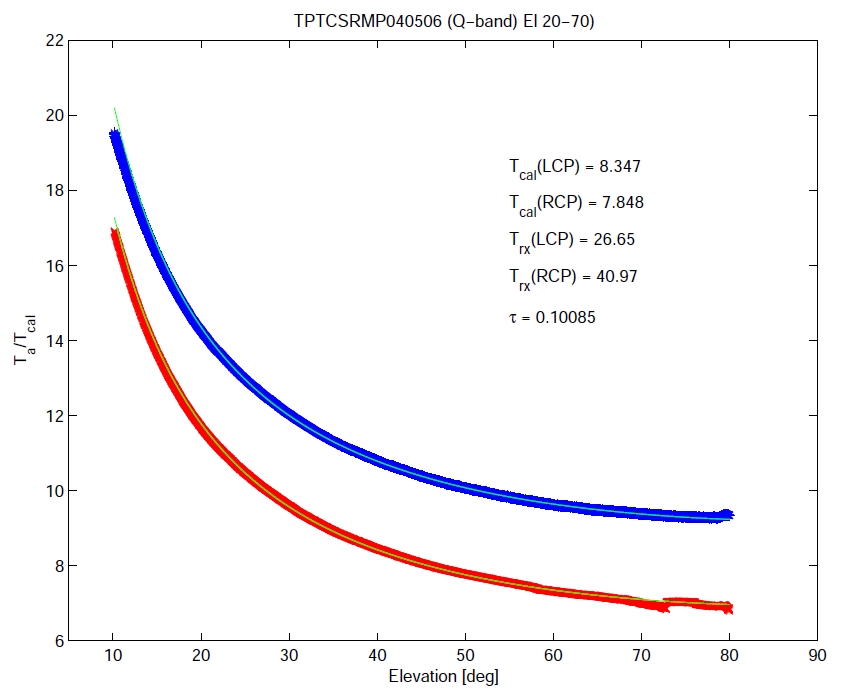 System Temperature
Elevation
Condon (2007)
Balser (2004)
[Speaker Notes: To – nearly fixed component
Tb – atmospheric (variable) component

Tk >> To so atmospheric emission is more important than atmospheric absorption in reducing observing efficiency]
Atmospheric Stability
90 GHz
9 GHz
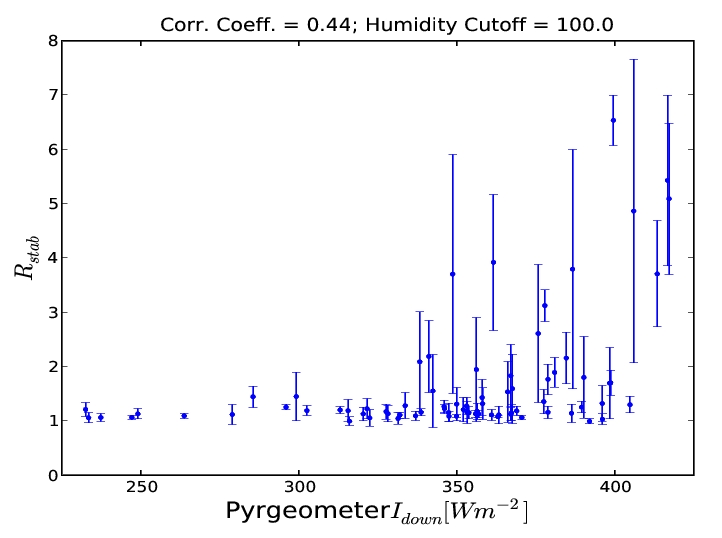 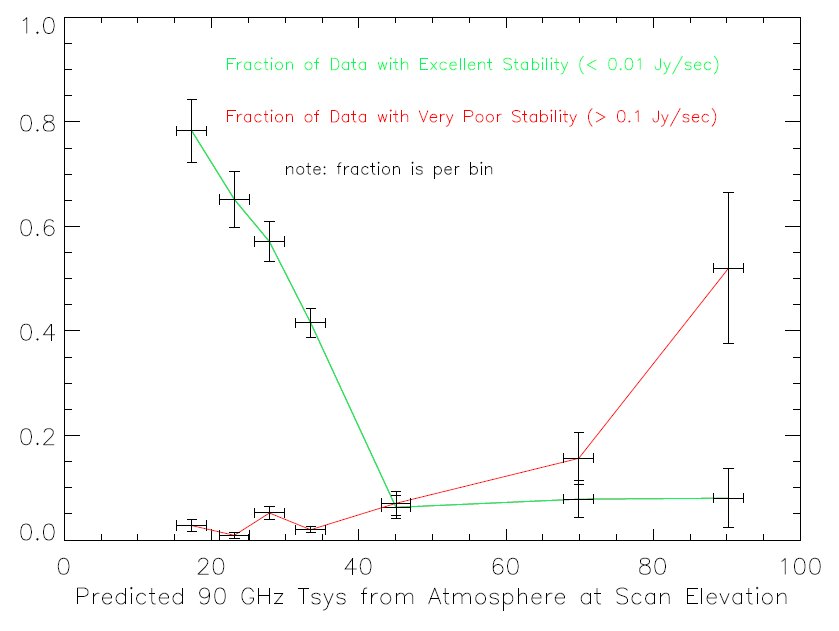 Fraction
Stability
poor
good
Tsys (90GHz)
IR Irradiance
Balser (2011)
Mason & Perera (2011)
[Speaker Notes: Pyrgeometer: 4.5-40 microns over 150 deg.]
Weather Forecasts
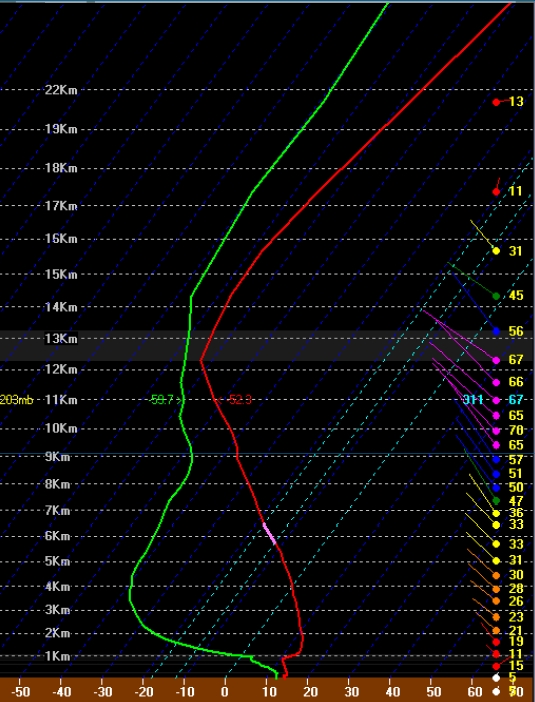 Vertical Profiles from
GOES and Balloon
Soundings (NOAA)
Maddalena: www.gb.nrao.edu/
~rmaddale/Weather
The Effects of the Atmosphere on the Telescope
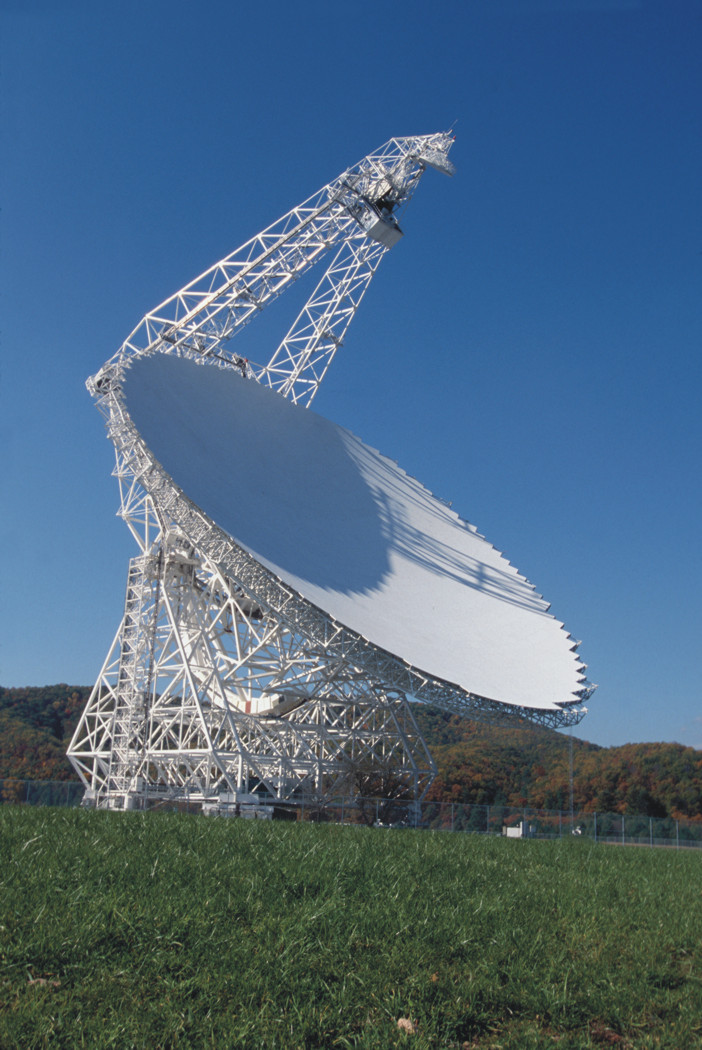 Repeatable Errors: 
        Gravity
 Static Corrections
Non-repeatable Errors:
      Thermal (slow)
         Wind (fast)
   Dynamic Corrections
Telescope Adjustments
Focus
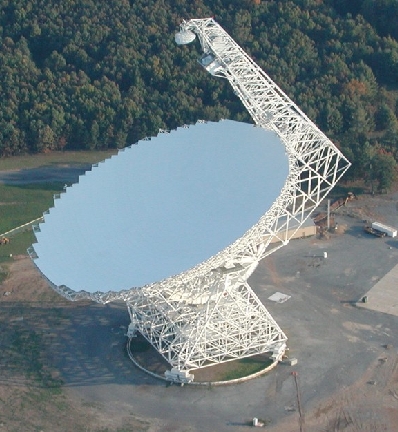 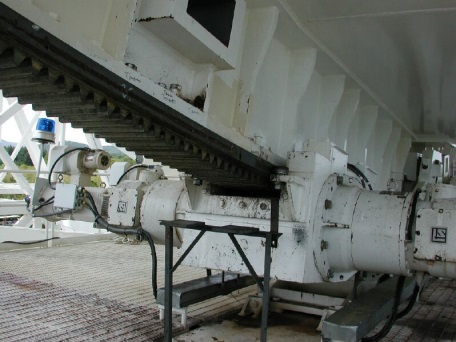 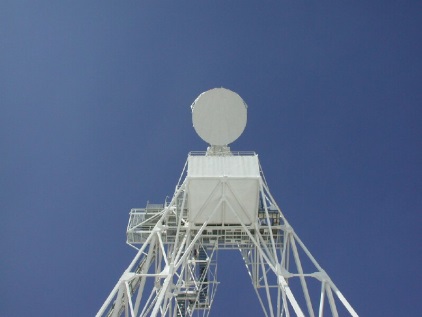 Pointing
Surface
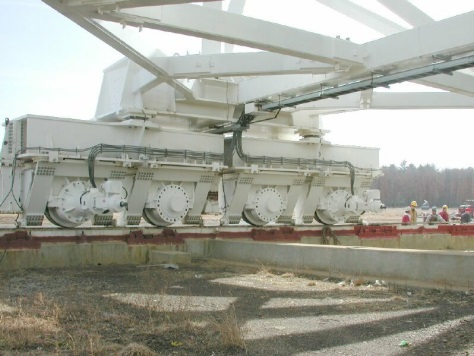 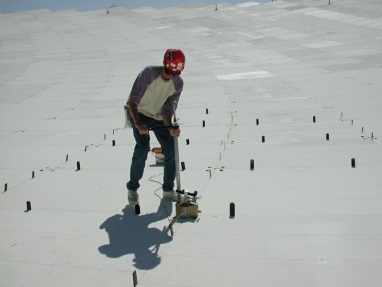 Telescope Performance
Thermal Effects: pointing, focus, surface shape
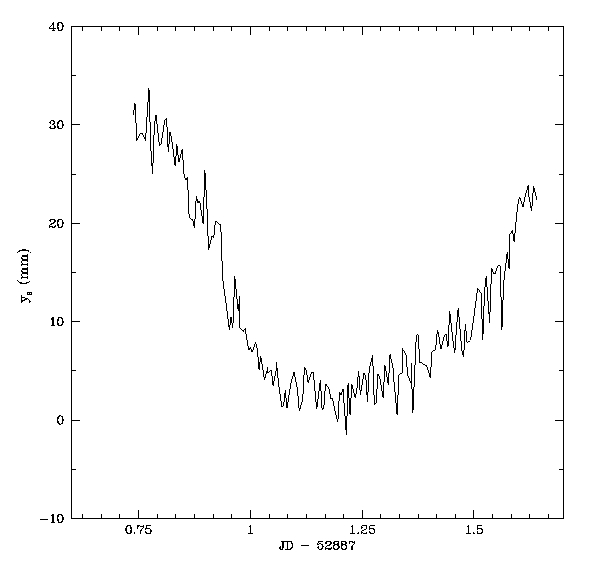 Axial Focus
Time
Telescope Pointing and Focus: thermal model
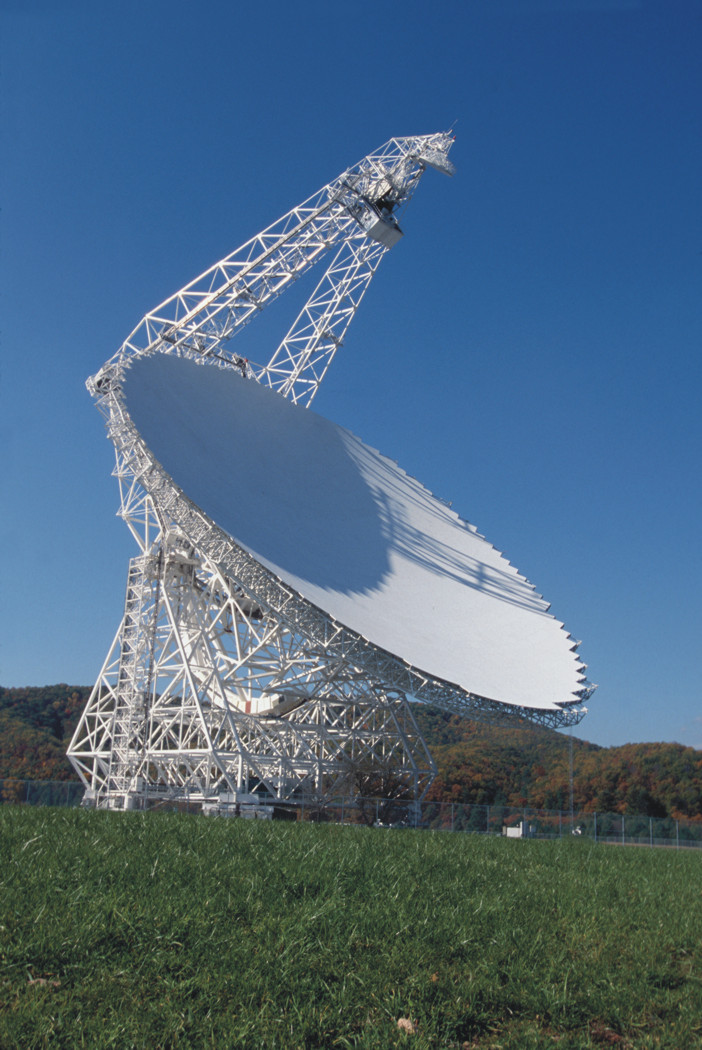 Constantikes (2007)
[Speaker Notes:  Azimuth Corrections
Alidade: left and right tilts produce an elevation dependent azimuth error
Horizontal feedarm: left-to-right bending 
BUS: translation in the x-direction around the y-direction
Vertical feedarm: left-to-right differences

Elevation Corrections
BUS: translation in the y-direction around the x-direction (elevation axle)
Horizontal feedarm: bending around the x-direction
Vertical feedarm: differences in the y-direction (front-to-back)
Alidade: temperature differences in the legs]
Telescope Surface: OOF Holography
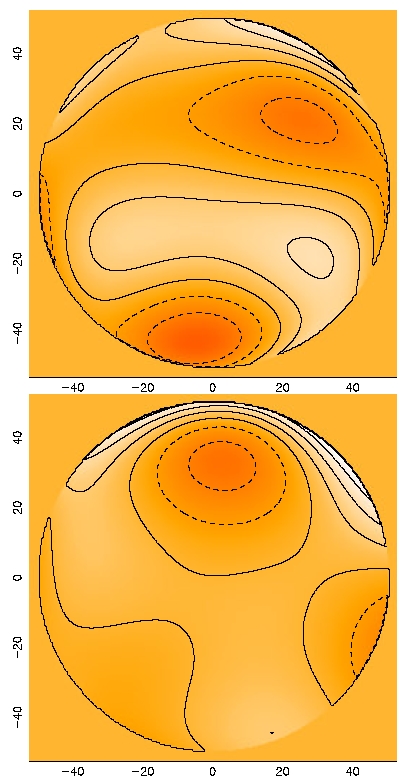 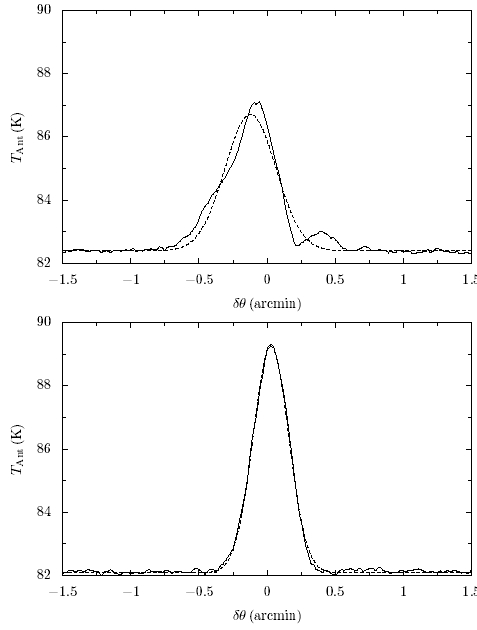 Nikolic et al. (2007)
[Speaker Notes: Conventional “with phase” Holography: use a phase reference antenna to measure the amplitude and phase of the far-field beam pattern.  The Fourier transform yields the aperture function and thus the deformations.  Measuring just the power pattern of the in-focus beam underdetermines the aperture function.  For example, you cannot distinguish a sign change in a surface error.

OOF “phase retrieval” Holography:  introduce a known phase change across the aperture by defocusing the telescope.  Due to the non-linearity of the measurement process, a straight forward inversion from the observed beam power pattern to the aperture plane is not possible.  The aperture plane is parameterized by a set of basis functions (Zernike Polynomials) and determined by numerical fits.  Zernike polynomials are a good choice since they are orthogonal.

Images:  wavefront errors with contours at half radian intervals at +/- 2pi]
Wind Effects: pointing
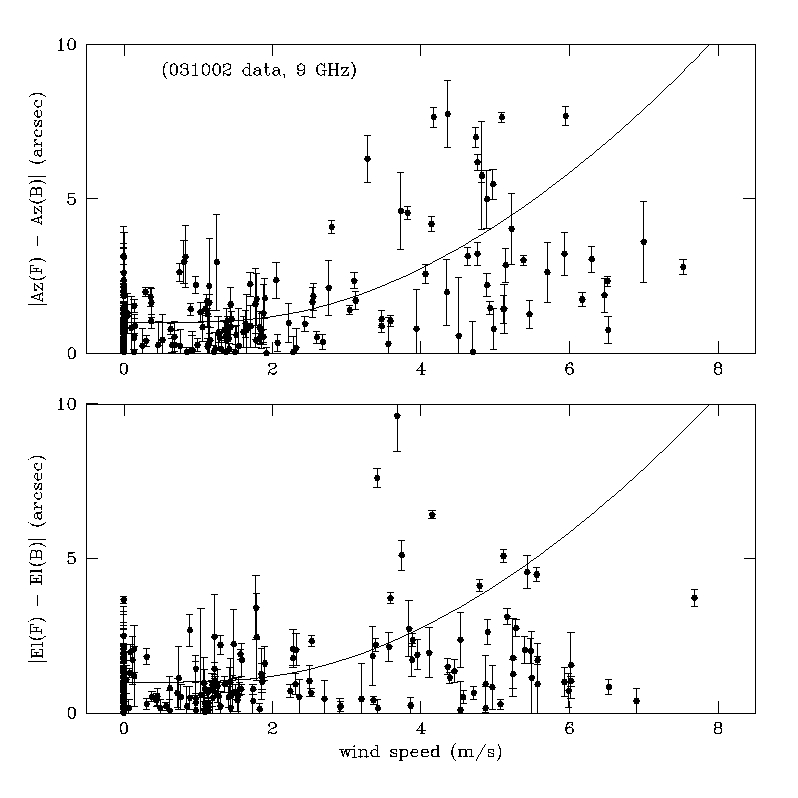 Condon (2003)
[Speaker Notes: Forward and Backward scan differences.
Hooke’s Law: pointing offset is proportional to pressure which goes as the velocity squared.]
Quadrant Detector
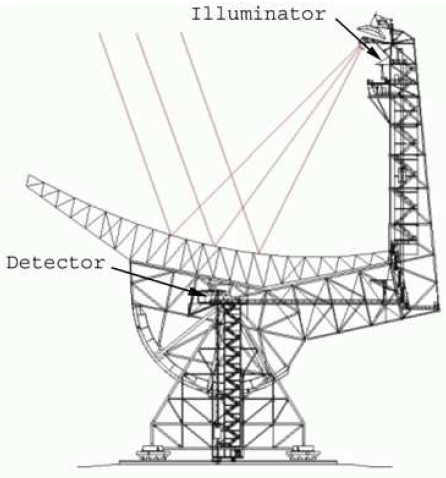  Flag bad data
Correct maps from arrays
Real-time corrections
Map Corrections
After
Before
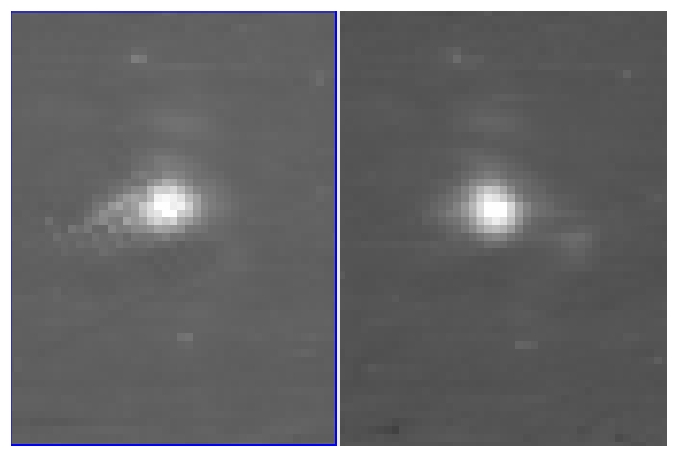 Ries et al. (2009)
[Speaker Notes: Mustang data]
Fini
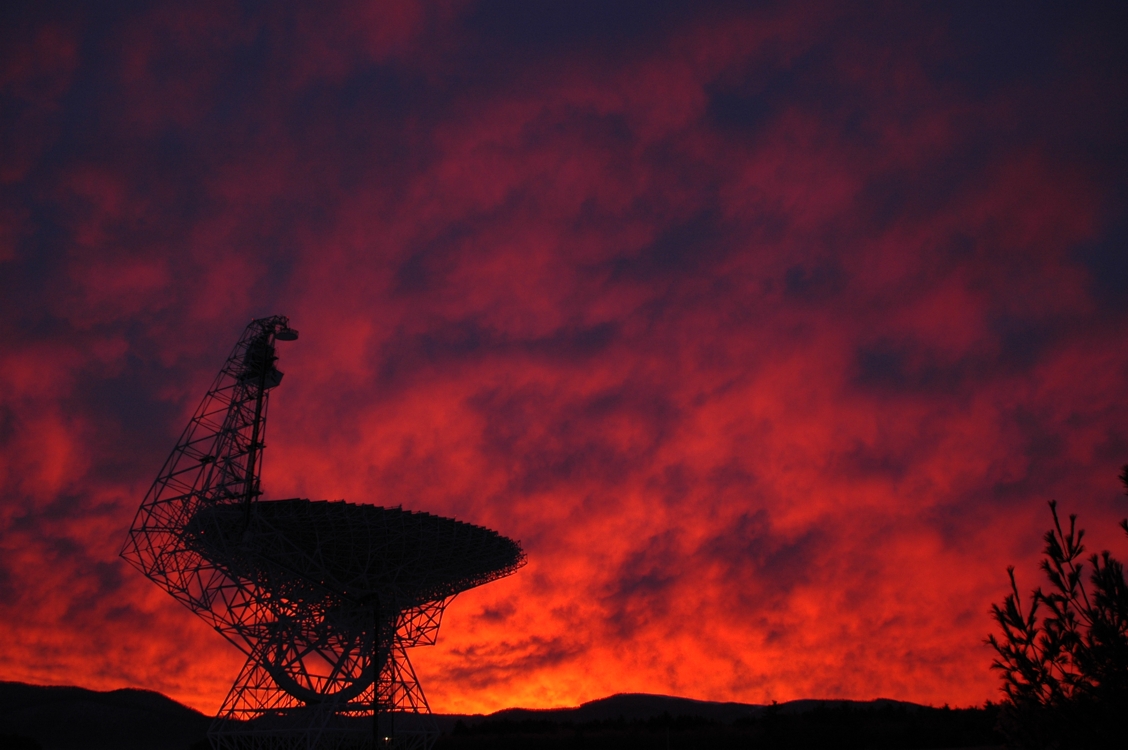